CE Notes 23-24
Constitutional
Amendments!
How to Amend!
The process for amending the Constitution is stated in Article IV (4) of the US Constitution.
Pg. 23To PROPOSE an Amendment:
By 2/3 vote in both the House and the Senate
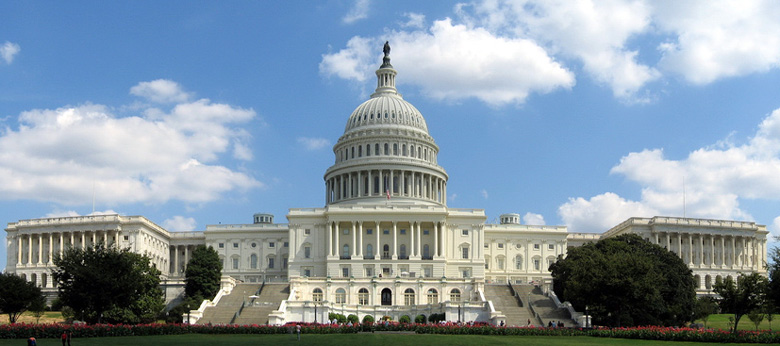 2/3
2/3
Pg. 23To RATIFY an Amendment:
¾ of the state legislatures
FYI:  That would mean at least 38 out of 50 States would have to approve the Amendment for the Constitution to be changed.
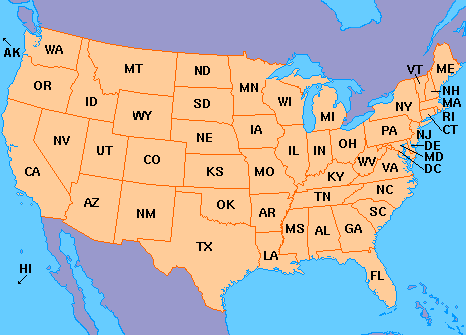 ¾
Does it become an amendment if…yes or no
Only 1/3 of the House and 1/3 of the Senate vote to propose the Amendment?______
2/3 of the House proposes the Amendment, but only 1/3 of the Senate votes to propose an Amendment? ______
2/3 of the House and Senate propose, but only ¼ of the state legislatures ratify?____
2/3 of the House and Senate propose and ¾ of the state legislatures ratify?_____
2/3 of the House and Senate ratify and the President signs the Amendment?____
Mrs. Edwards
9-25-13
Warm Up
What rights of the accused does the 5th amendment provide? 

Why is the 8th amendment so controversial? 

How does the 4th amendment protect Americas citizens?
Put on the Amendments 11-27 handout
AMENDMENTS
Amendment 11: Supreme court will hear law suits between states 
Amendment 12: If there is a tie in the electoral college the House picks the President and the Senate picks the VP.
Notes 24
Amendments 13-15 were ratified following the Civil War
Amendment 13: Ends Slavery
Amendment 14: Gives all citizens “Equal Protection Under the Laws,” this is later used to end segregation. 
Amendment 15: Gives ALL Men the right to vote “Suffrage”, even former slaves.
________Amendment
Ended slavery in the United States
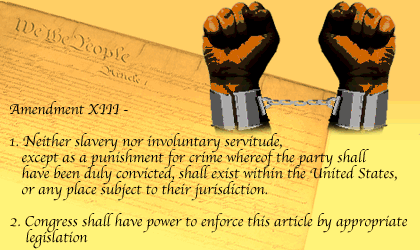 ______ Amendment
Equal protection under the law
Everyone must be treated equally
Everyone is a citizen of the US
Applied the Bill of Rights to the States
_______Amendment
Cannot be denied the right to vote based on race, or previous condition of servitude
All men can vote
Notes 24
Amendment 16: Congress can collect the Income Tax
Amendment 17: Senators will now be elected by people in each state and NOT by the state legislatures
Amendment 18: Prohibition/Volstead Act--Prohibits the sale or use of Alcohol
Amendment 19: Women’s Suffrage (get the right to vote in 1920)
________Amendment
Women gain suffrage (right to vote)
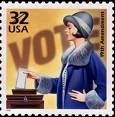 Notes 24
Amendment 20: Moves up the Presidential inauguration Jan 20 instead of March. 
Amendment 21: Repeals the 18th Amendment and allows the sale and consumption of alcohol.
Amendment 22: Presidents can only serve 2 terms in office (Max 10 yrs)
Amendment 23: Washington DC now gets to have 3 representatives/Electors in the Electoral College.
Notes 20
Amendment 24: Prohibits the use of a poll tax (tax you have to pay to vote)
Amendment 25: Presidential succession: If the president dies, the vice president becomes president.
Amendment 26: Makes 18 the national voting age
Amendment 27: Prevents Congress from raising its pay before the end of their term.
If they raise their pay, it only goes into effect after an election.
_________ Amendment
No poll taxes
Cannot be forced to pay a fee in order to vote
_________Amendment
All citizens 18 years of age and older have the right to vote
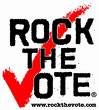